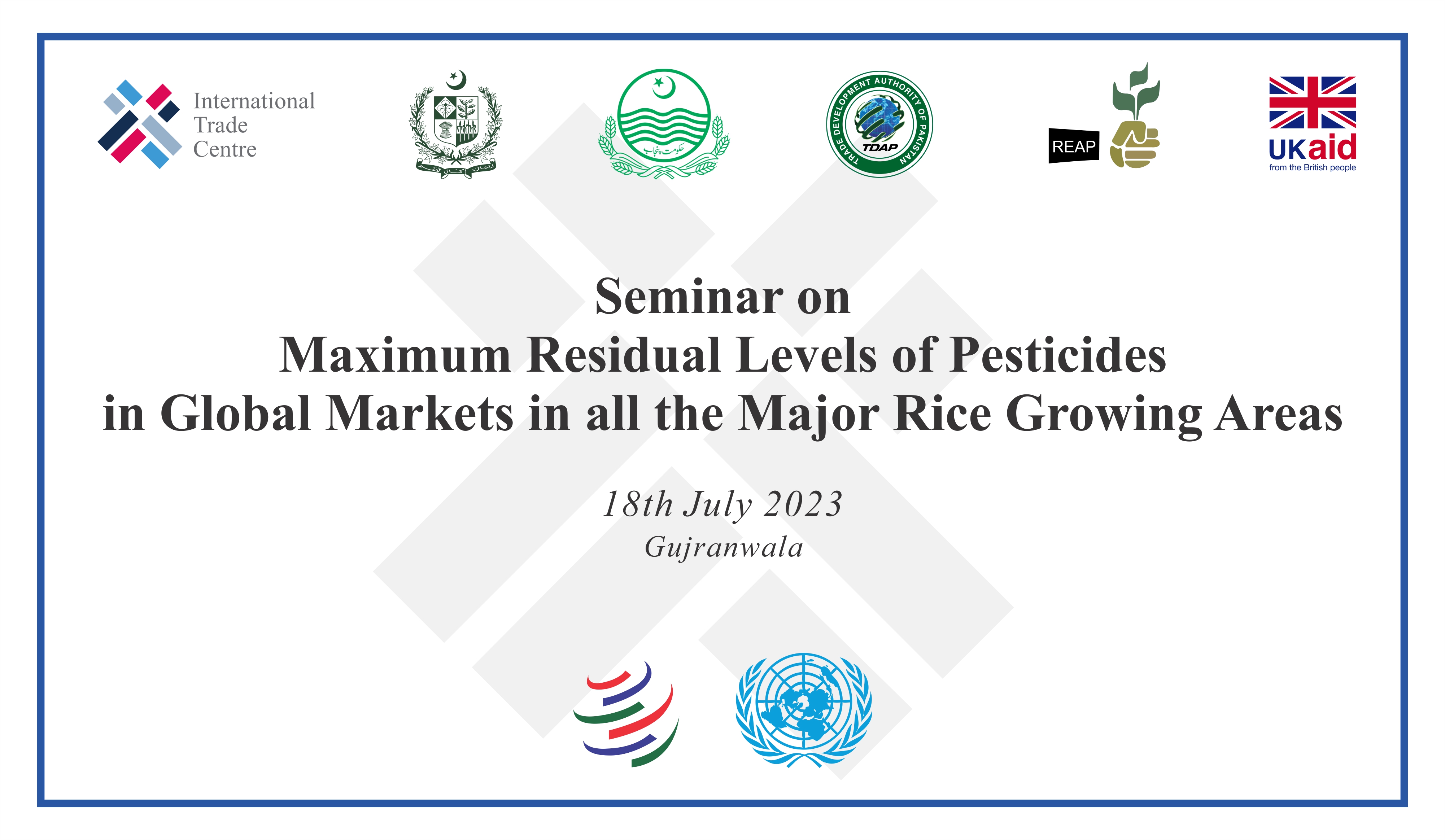 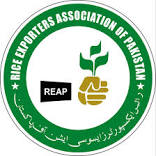 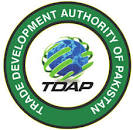 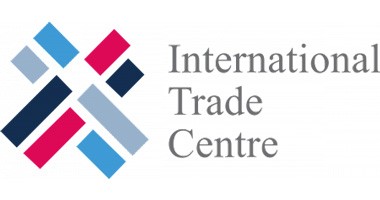 PREVENTION OF PESTICIDE RESIDUES IN RICE EXPORTED FROM PAKISTAN
Dr. Mubarik Ahmed
IMPORTANCE OF RICE FOR PAKISTAN’S ECONOMY
After  wheat, rice is the second staple crop 
It is the second most exportable commodity, the first being cotton 
In 2021-2022 rice production equaled 9.32 million tons that declined to 7.32 million tons in 2022-2023. The decline was due to flooding in Sindh.
Pakistan is the 10th largest producer of rice and 4th largest exporter of rice
Pakistan is the largest exporter of rice in EU and export rice worth about 405 million USD
Major Pakistani Rice Importing Countries
Source: Rice Exporters Association of Pakistan (REAP)
Key Parameters of Production
Cultivation of improved varieties 
Timely sowing and harvest
Weed control
Proper management of crop density 
Proper and timely application of fertilizer 
Proper and timely management of water 
Pest control
Proper and timely harvest and post-harvest management of paddy
Mechanization of cultivation practices
Pest Management in Rice
The management scheme should be SAFE for humans, animals and the environment. 
Insect management  
Disease management (includes fungal, bacterial and viral diseases)
Weed management
Major Insect Pests of Rice
Yellow Stem Borer 
White Stem Borer 
White-backed plant hopper 
Rice leaf roller/folder 
Rice grasshopper 
Small grasshopper
Minor Insect Pests of Rice
Pink stem borer
Green leafhopper 
Paddy white leafhopper 
Rice bug 
Green stink bug 
Black paddy bug 
 Rice army worm 
 Paddy swarming caterpillar
Paddy cutworm
x. Cotton cutworm 
xi. Rice caseworm 
xii. Rice skipper butterfly 
xiii. Short-horned grasshopper 
xiv. Mole cricket 
xv. Paddy soot fly
xvi. Rice gall midge 
xvii. Rice thrips
Major Diseases of Rice
Rice Blast
Rice Sheath Blight 
Bacterial Leaf Blight
Rice False Smut 
Rice Bakanae Disease 
Rice Brown Spots
Bacterial Sheath Brown Rot
Registered Pesticides For Rice
Interception of Pakistan Rice Consignments by EU and US
Available Options To Tackle The Problem
Judiciary use of pesticides keeping in view the following 
To strictly follow the Pre-Harvest Intervals (PHI) of different pesticides and observe WHO Toxicity Classifications
To avoid pesticides that were found to have exceeded MRLs
Switching to IPM approach instead of totally relying on chemicals 
Not to apply pesticides that are not registered for rice
Ensure proper dosage and calibration of spraying equipment
Key principles for selection of pesticides for prevention / control of pest and diseases
Use pesticides that are registered for rice. 
Preharvest interval should be strictly followed. 
Pesticide should be safe considering WHO classification.
Avoid pesticides that become a cause of rejection/interception.
WHO Toxicity Classes
Ia – Extremely Hazardous 
Ib – Highly Hazardous
II – Moderately Hazardous 
III – Slightly Hazardous 
U – Unlikely to Present Acute Hazard 
M – Fumigant 
O – Obsolete
Pre-harvest interval
The preharvest interval (PHI) in agriculture refers to the minimum amount of time that must pass between the last application of a pesticide or other agricultural chemical and the harvest of the crop. It is a critical consideration to ensure that the produce is safe for human consumption and meets regulatory standards for pesticide residue levels.
The PHI is determined by the pesticide manufacturer and is typically specified on the product label. It takes into account factors such as the chemical's degradation rate, absorption by the plant, and the potential health risks associated with consuming the crop shortly after pesticide application. Different pesticides have varying PHIs, which can range from a few days to several weeks or even months.
Importance of Pre harvest interval
Farmers and growers must adhere to the specified PHI to comply with food safety regulations and minimize the risk of pesticide residues exceeding acceptable levels. 
Failure to observe the required interval may result in contaminated produce that is unsafe for consumption or may lead to regulatory penalties and market access restrictions.
Pre-harvest Interval (PHI) of Insecticides Registered For Rice
Pre-harvest Interval (PHI) of Fungicides Registered For Rice
Pre-Harvest Interval (PHI) of Herbicides Registered For Rice
Integrated Pest Management Approach To Control Important Insects and Diseases of Rice
What is integrated pest management?
Integrated Pest Management is a broad-based and environment-friendly approach that integrates both chemical and non-chemical methods for economic control of pests and to keep it below economic injury level.
It combines biological, cultural, physical and chemical control methods to minimize economic, health and environmental risks.
Five components of integrated pest management
Taking no action
Use of cultural practice
Mechanical control
Biological control
Chemical control
major characteristics of IPM
Pest identification
Monitoring pest number and damage
Develop guide line for action
Preventing pest population
Using one or more combination of techniques to include biological, cultural, physical, mechanical and chemical 
Assessment
Integrated Management of Rice Blast (Magnaporthe oryzae)
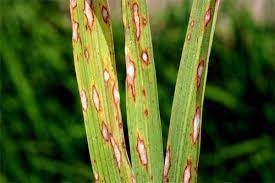 Cultural/Management
Importance/Symptoms
Most destructive pathogen 
Attacks all parts above ground 
Eye shaped spots on leaves 
Widely spread in Pakistan
Occurs in areas with low soil moisture and prolonged rains 
Symptoms include node infection in banded pattern
Cultivating susceptible varieties
Remove stubbles at earliest 
Avoid late planting 
Soil should remain flooded 2-4 inch until plants are 6-8 inch tall
Avoid excess nitrogen application 
Neem and Garlic extract are effective 
Field hygiene 
Weed management 
Adjusting planting time
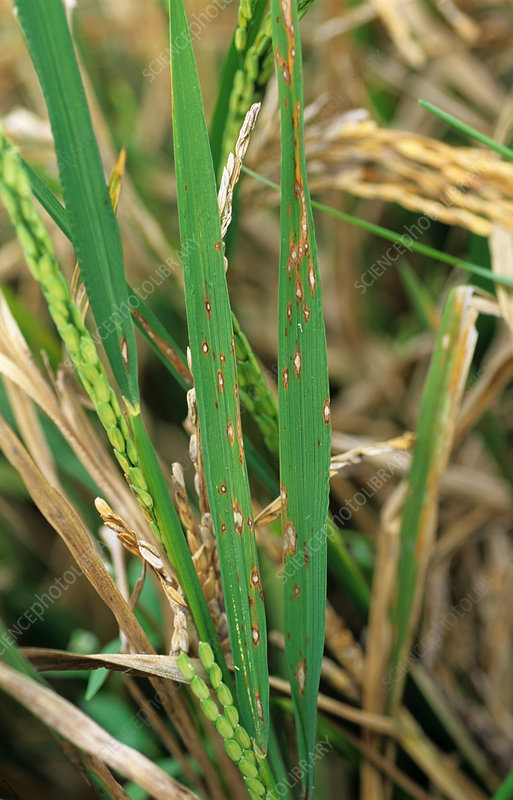 Pesticides Exceeding MRL’s
Chemical Control
Azoxystrobin + Difenoconazole (U + II)
Difenoconazole + Validamycin ( II + U)
Sulphur + Carbendazim  (III + II)
Thiophenate Methyl (U)
Tricyclazole (II)
Tricyclazole + Validamycin (II + U)
Trifloxystrobin + Tebuconazole  (U + II)
Kasugamycin + Tricyclazole ( U + II )
Azoxystrobin (U)
Iprobenfos (II)
Isoprothiolane (II)
Kasugamycin (U)
Kasugamycin + Oxychloride 
Kasugatity Chloride Hydrate 
Kresoxim-Methyl (III)
Triflumizole  
Azoxystrobin + Flutriafal (U + II)
Integrated Management of Rice Sheath Blight (Rhizoctnia solani)
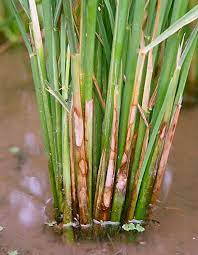 Cultural/Management
Importance/Symptoms
Soil borne fungi
Spores can survive 2 years under unfavorable conditions 
Symptoms include formation of lesions leading to stem lodging 
Lesions normally start from the leaf margins with wavy appearance
It has been reported in all parts of Pakistan
Keep field clean
Use disease resistant cultivars
Increases with overdosing of Nitrogen 
Use of healthy seeds 
Removal of stubble, straw and weeds
The disease is spread from the weeds in rice field
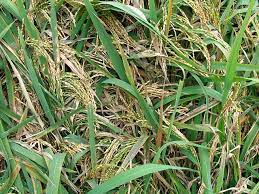 Pesticides Exceeding MRL’s
Chemical Control
Azoxystrobin + Flutriafol (U + II)
Azoxystrobin + Propiconazole (U + II)
Iprobenfos (II)
Kasugamycin (U)
Kasugamycin + Methyl Fenoxanil 
Thifluzamide (U)
Thifluzamide + Thiophanate Methyl (U + U)
Thifluzamide + Trifloxystrobin (U + U)
Validamycin (U)
Azoxystrobin + Difenoconazole (U + II)
Azoxystrobin + Tebuconazole (U + II)
Tricyclazole + Validamycin (II + U)
Trifloxystrobin + Tebuconazole  (U + II)
Integrated Management of Bacterial Leaf Blight (Xanthomonas oryzae)
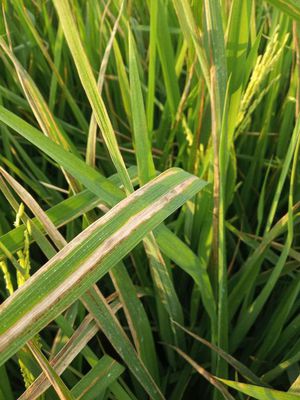 Cultural/Management
Importance/Symptoms
Lemon-colored irregular-shaped patches
Disease starts from the lower region and travels upwards 
May result in complete drying of leaves (Kresek phase)
Use resistant varieties 
Balanced nutrition 
Good drainage 
Field Hygiene 
Keeping pH alkaline using bleach 
Removing weeds 
Plough under rice stubbles
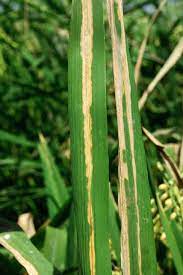 Pesticides Exceeding MRL’s
Chemical Control
Benzisothiazolinone (U)
Zinc thiazole (bactericide)
Kresoxim Methyl + Fenoxilin (  III + U )
Jingangmycin + Tebuconazole (U + II)
Integrated Management of False Smut (Ustilaginoidea virens)
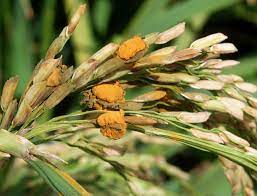 Cultural/Management
Importance/Symptoms
Causes chalkiness in grains and results in reduction in grain weight 
Occurs in humid areas temperatures between 25-35 C
Velvety smut balls on spikelet 
Infest early flowering stage and also when spikelet reach maturity 
Does nor produce ergot
Keep the field clean 
Removal of plant debris after harvest 
Adopt alternate wetting and drying instead of continuous flooding 
Don’t use excess nitrogen 
Use certified seeds 
Heat treatment of seeds before sowing 
Use of resistant varieties 
Planting rice earlier
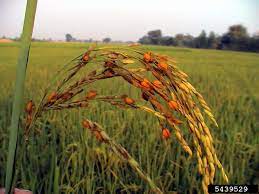 Pesticides Exceeding MRL’s
Chemical Control
Carbendazim + Tebuconazole ( II + II)
Jingangmycin + Tebuconazole (U + II)
Integrated Management of Bakanae Disease (Gibbella fujikuroi)
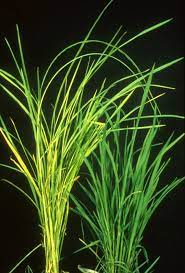 Cultural/Management
Importance/Symptoms
Use clean seed 
Separate lightweight seeds using saline water 
Burn plant residues 
Seed treatment
Seed borne fungi 
Infest after a month of planting 
Infected plants are taller than the rest 
On maturity infected plants tilt at the top
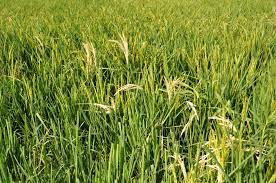 Pesticides Exceeding MRL’s
Chemical Control
Fludioxonil (U)
Fludioxonil + Metalaxyl – M (U + II )
Thiophanate Methyl (U)
Triflumizole (II)
NIL
Integrated Management of Rice Brown Spots (Cochilobotus miyabeanus)
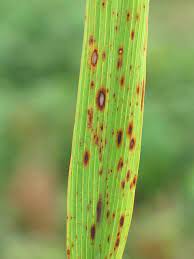 Cultural/Management
Importance/Symptoms
Characterized by brown spots in all parts of plant 
Infest leaves, leaf sheath, panicle, branches, glumes and spikelets.
Treat seed with hot water 
Seed treatment 
Nitrogen deficiency increases the disease 
Using resistant varieties
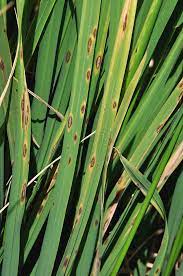 Pesticides Exceeding MRL’s
Chemical Control
Tebuconazole + Flutriafal (II)
Trifloxystrobin + Tebuconazole ( U + II)
Difenoconazole + Propioconazole (II + II)
Kasugamycin Hydrochloride Hydrate (U)
Propiconazole (II)
Sulphur ( III )
Triflumizole ( II)
Integrated Management of Bacterial Sheath Brown Rot (Pseudomonous fuscovaginae)
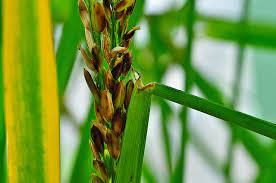 Importance/Symptoms
Cultural/Management
Causes rotting in sheath and grains 
Occurs in high altitude, low temperature and high humidity 
Seed borne 
Symptoms occur on leaf sheath. 
Discoloration at seedling stage with yellow or brown colour
Clean the field 
Adjust sowing time 
Use fresh seedlings 
Treat seed with hot water 
Treat seed with fungicide
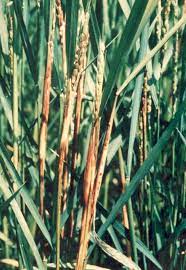 Pesticides Exceeding MRL’s
Chemical Control
Tebuconazole + Flutriafal (II)
Trifloxystrobin + Tebuconazole ( U + II)
Difenoconazole + Propioconazole (II + II)
Kasugamycin Hydrochloride Hydrate (U)
Propiconazole (II)
Sulphur ( III )
Triflumizole ( II)
Integrated Management of Stem borrer infestation in rice
(Scirpophaga incertulas, S. innotata, Chilo suppressalis, Sesamia inferens)
Cultural/Management
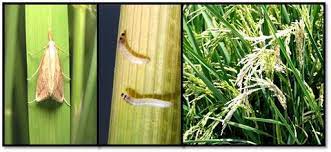 Importance/Symptoms
Nursery should not be sown before 20th May and no later than first week of July
Avoid early or late sowing 
Harvest close to ground 
Destruction of stubbles and burning before February
Flooding of field in Dec-Jan for 5 days and then deep ploughing
Destruction of egg masses
S. incertulas (YSB) and S. innotata (WSB) are major pests. The other two are minor.
Can be very destructive with yield loss varying between 5-90%
Hibernates in stubbles and becomes active from mid March to mid May
Infestation starts in nursery and thereafter maximizes
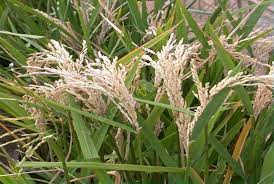 Approved Pesticides
Approved Pesticides
Abamectin + Methoxyfenozide ( Ib + U)
Benfuracarb ( II )
Chlorantraniliprole 
Fipronil ( II )
Fipronil + Cartap Hydrochloride ( II + II) 
Fipronil + Lambda-cyhalothrin ( II + II )
Flubendiamide ( III )
Lambda-cyhalothrin (II)
Lambda-cyhalothrin + clofentezine  (II + III)
Monomehypo ( III )
Spinetoram
Thiocyclam Hydrogen Oxalate ( II )

Pesticides Exceeding MRL’s

Abamectin + Thiamethoxam ( Ib + II)
Abamectin + Triazophos ( Ib + Ib)
Chlorantraniliprole + Thiamethoxam  ( U + II )
Chlorpyrifos + Triazophos ( II + Ib)
Triazophos ( Ib)
Integrated Management of Whitebacked Planthopper 
(Sogottella furcifera and S. catoptron)
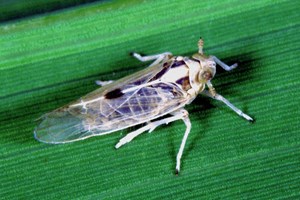 Cultural/Management
Importance/Symptoms
Fertilizer management as nitrogen influences host-insect interaction 
Potassium deficiency increases the attack 
Insect attack increases with stagnant water 
Extremely high and low  temperatures inhibit the attack
They are long winged sucking insects. Adults are light brown to black. 
Females are long and short winged. The short wing lays more eggs. 
The forewings have a dark brown mark 
Leads to yellowing (hopper burns), wilting, stunting with reduced grain production.
Methoxyfenozide + Abamectin ( U + Ib )
Nitenpyram  + Pymetrozine  ( II + III )
Pymetrozine (III)
Pymetrozine + Buprofezin (III + III)
Pymetrozine + Dinotefuran (III + III)
Abamectin + Thiamethoxam ( Ib + II )
Pesticides Exceeding MRLs
Clothianidin ( II )
Imidacloprid ( II )
Imidacloprid + Beta-cyfluthrin ( II + Ib )
Pymetrozine + Chlorpyrifos  (III + II)
Thiamethoxam ( II )Thiamethoxam + Buprofezin  ( II + III)
Thiamethoxam  + Nitenpyram ( II + II )
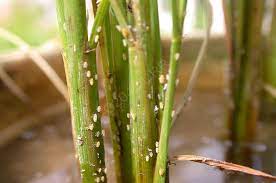 Approved Pesticides
Buprofezin (III)
Buprofezin + Abamectin  ( III + Ib )
Buprofezin + Acephate  ( III + II )
Buprofezin + Isoprocarb ( III + II )
Buprofezin + Metolcarb ( III + II )
Buprofezin + Nitenpyram ( III + II )
Carbosulfan ( II )
Chlorofenapyr + Spinosad  ( II + III )
Dinotefuran + Pymetrozine ( III + III )
Fenobucarb (II)
Fenobucarb  +  Buprofezin ( II + III )
Flonicamid ( II )
Integrated Management of Rice Leaf Folder 
(Cnaphalocrocis medinalis)
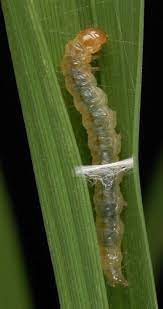 Cultural/Management
Importance/Symptoms
Heavy fertilizer, high humidity and weeds encourage multiplication of insect 
Late sown crop more susceptible 
Use of resistant varieties 
Spraying pesticides is not recommended during early season 
Follow crop rotation
Leaffolder caterpillars fold rice leaves around  themselves and attach leaf margins with leaf strands 
More abundant during rainy season 
Resistant to many pesticides 
Prefers 45-days old plants 
Produces long and transparent whitish streaks on leaves which leads to folding
Approved Pesticides
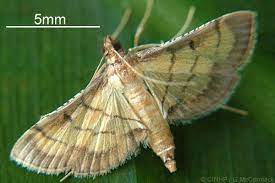 Lambda cyhalohtrin  + Clofentazin ( II + III ) 
Monomehypo 
Pyriproxyfen + Emamectin Benzoate ( U + II )
Spinetoram ( U )

Pesticides Exceeding MRLs

Chlorantranipole + Thiamethoxam ( U II ) 
Deltamethrin + Triazophos ( II + Ib )
Imidacloprid ( II )
Imidacloprid + Beta-cyfluthrin  ( II + Ib )
Triazophos (Ib)
Azadirachtin ( U )
Chlorantraniliprole ( U )
Emamectin Benzoate + Indoxacarb ( III + II ) 
Emamectin Benzoate + Lambdacyhalothrin ( II + II )
Etofenoprox  ( U )
Fipronil + Lambdacyhalothrin  ( II + II ) 
Flubendiamide ( III )
Gamma cyhalothrin
Lambda cyhalothrin ( II )
Rejection of rice consignments due to pesticide residues
Rejection of rice consignments due to pesticide residues
Technical Details of Pesticides Exceeding MRL in US and EU
Summary of MRL values of Pesticides that led to Alert Notifications
Only 2 formulations out of 41 are registered for use in rice
One formulation out of 369 is registered for use in rice
No longer marketed in Pakistan
Not registered in Pakistan for use in rice
Permissible  Pesticides for Use in Rice by EPA/FDA
Conclusion
There is a need to initiate regular survey and monitoring of pesticide residues in agricultural products 
The Federal and Provincial pesticide residue testing laboratories need to be strengthened
There is a need to educate farmers for the implementation of Integrated Pest Management Approach and judiciary use of pesticides 
There is need to educate farmers on pesticide toxicity in order to prevent any harm to human or animal life as well as the environment 
All the pesticides should be used while strictly following their Pre-Harvest Interval (PHI)
There is a need to initiate the determination of Pre-Harvest Interval under local agro-ecological conditions 
Mechanism should be established to prevent the use of  Carbendazim, Tebuconazole, Triazophos, Chlorpyrifos (Registered for use in rice) and stop the use of Acetemaprid and Profenofos (Not Registered for use in rice).
 The use of Difenaconazole and Tricyclazole should be very carefully done observing the Preharvest Intervel. These products should not be delisted as they are approved by EPA/FDA. Use of imidacloprid should also be done very carefully as it may create problems if mis-used
Recommendations
RECOMMENDATIONS
Federal Government
To deregulate the use of Carbendazim, Tebuconazole, Triazophos, Chlorpyrifos in rice due to food safety concerns or develop policy for their judiciary use.
To impose penalty on the misuse of pesticides on non-target crops that are not approved by the Department of Plant Protection. This includes Acetamiprid and Profenofos. 
To sensitize the pesticide importers, formulators, distributors and relevant stakeholders on the importance of MRL for protecting the health of local communities and protecting Pakistan’s rice exports and order them to initiate the determination of PHI under local conditions.
The Federal government should facilitate the establishment and strengthening of two pesticide residue testing laboratories: one in Islamabad and the other in Karachi.
Provincial Governments
To promote Integrated Pest Management and judiciary use of pesticides in the rice ecosystem to prevent the harmful effects of pesticides on humans and the environment. 
Pesticide restricted/controlled zones may be developed in the provinces to manage exports to the USA that only allow 16 of the 139 registered  pesticides for use on rice crop.
The use of pesticides on non-target crops/pests should be taken very seriously and penalties should be imposed on misuse. 
Up till the time the Federal Government takes a decision on deregulating Carbendazim, Tebuconazole, Triazophos and Chlorpyrifos, restrict their application on rice with immediate effect or ensure its judiciary use. 
To carefully monitor the use of Difenoconazole, Tricyclazole and Imidacloprid, and issue instructions for its judiciary use in rice 
Regular surveys should be initiated to monitor the pesticide residues in agricultural products.
Some systems be designed to ensure that the Pre-Harvest Interval (PHI) is followed by the farmers.
Rice Exporters Association of Pakistan (REAP)
To promote the judiciary use of pesticides, the REAP members may consider providing a premium price to farmers as an incentive for not using the unrequired pesticides. 
To initiate contractual farming between exporters/processors  and farmers  to manage the MRL issue